CCNURCA BUDGET
01/12/2013 – 09/02/2014
Content presentation
NEW budget table
Analytical account
Travel & Subsistence
Staff cost
Interim report
2
Odisee vzw
8/02/2015
From OLD to New budget
3
Odisee vzw
8/02/2015
From Old to NEW budget
4
Odisee vzw
8/02/2015
2. Analytical account
1st pre-financing:
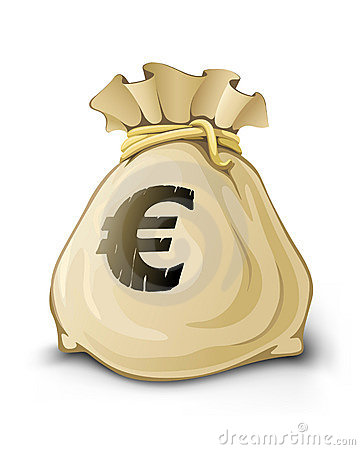 02/01/2014
				522.683,60 Euro
5
Odisee vzw
8/02/2015
2. Analytical account 2014
Debet:	204.770,17
Credit:	528.815,11
Saldo: 	324.044,94
6
Odisee vzw
8/02/2015
2. Analytical account 2015
Debet:	32.239,72
Credit:	864,61
Saldo: 	31.375,11
7
Odisee vzw
8/02/2015
3. Travel & Subsistence
Representatives meeting BXL
Consortium meeting Gent
International meeting Mostar
International meeting Zenica
Training St-Niklaas
Training Groningen
Meeting steering committee Budva
Meeting PRESOV
8
Odisee vzw
8/02/2015
3. Travel & Subsistence
Total (T&S)budget: 	369.980,00 Euro

Debet 2014:	195.169,68 €
Debet 2015:	29.896,02 € 
Total:			225.065,70 €		= 60,83%
9
Odisee vzw
8/02/2015
4. STAFF cost
Total (STAFF)budget: 	294.880,00  Euro

Debet 2014:	1.050,00 €
Debet 2015:	4.380,00 € 
Total:			5.430,00 €		= 1,84%
10
Odisee vzw
8/02/2015
5. Interim report
Deadline: 1 June 2015
11
Odisee vzw
8/02/2015
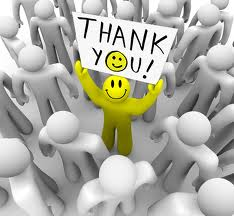 12
Odisee vzw
8/02/2015
13
Odisee vzw
8/02/2015
14
Odisee vzw
8/02/2015